NMDB Meeting 2025
Selection of solar-diurnal anisotropy of cosmic rays by local and global methods
Shlyk N., Belov A., Abunina M., Abunin A., 
Oleneva V. , Yanke V.
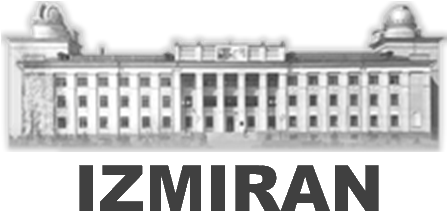 Solar-diurnal anisotropy of CRs
2
From Thompson (1939), Duperier (1946), Forbush (1969) to present
Manifestations of solar cyclicity (11- and 22-year, 27-day) and Forbush effects
Data from ground-based detectors, ionization chambers and balloons
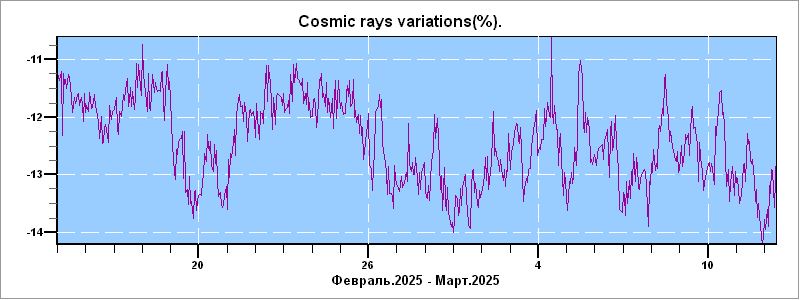 February-March, 2025
NM Moscow, http://cr0.izmiran.ru/mosc/
3
Methods of CR solar-diurnal anisotropy selection
3
4
To create and describe a method for selecting the solar-diurnal anisotropy of CR flux using the data of Moscow and/or Climax NMs for quiet days from 1953 to 2023
To compare the obtained characteristics with the results of the global survey method (GSM) for 10 GV particles
The purpose
4
5
Main steps
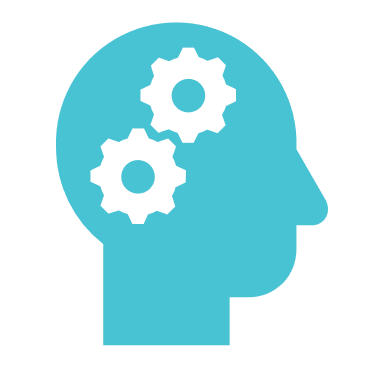 Excluding nonlinearity of the isotropic part
Excluding days with large dispersion
Smoothing the NM count rate
Calculating dispersion between expected and observed variation
Harmonic  analysis 
(2 harmonics)
Count rate smoothing and Harmonic analysis
6
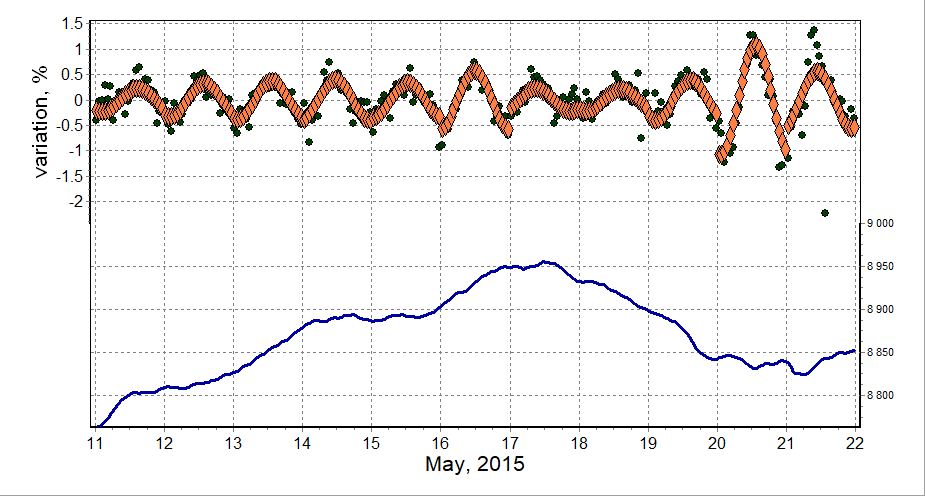 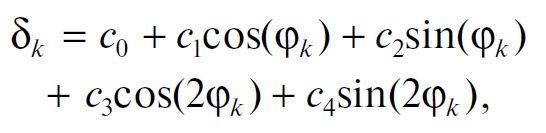 The Moscow NM count rate smoothed for running 24 h (lower curve), the result of harmonic analysis (diamonds) and average hourly deviations from it (count rate variations are black dots)
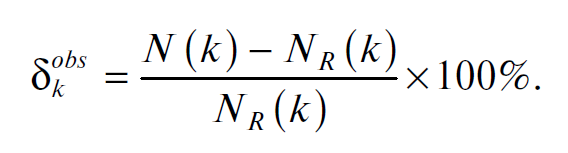 Calculating dispersion and Excluding some days
7
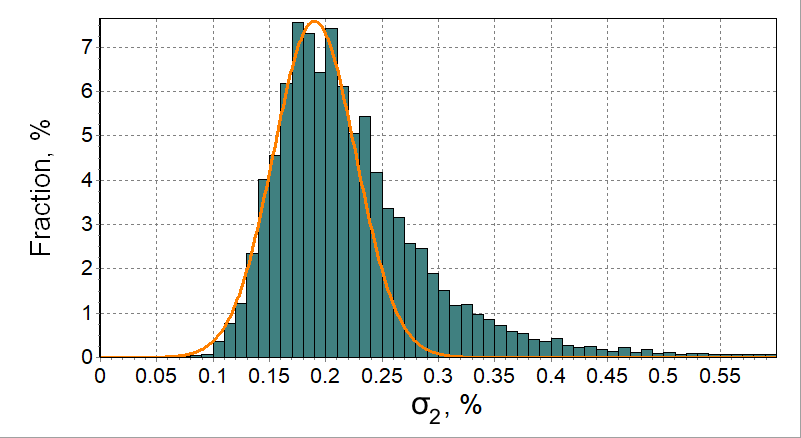 Exclude ≥0.25%
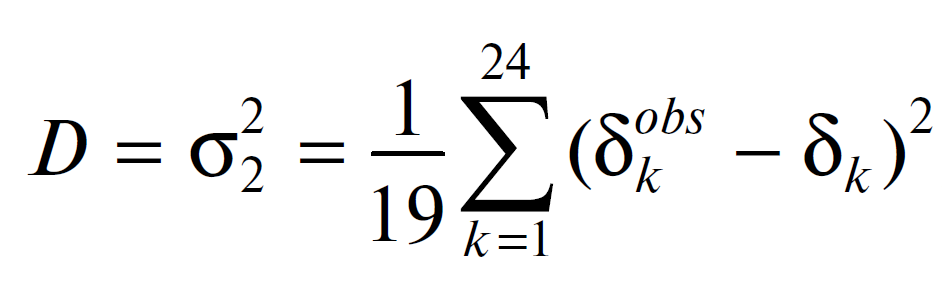 The distribution of σ2 values for all days of 1965–2020 in which the hourly CR variation did not deviate from the smoothed average by more than 3%.
8
Excluding nonlinearityof the isotropic part
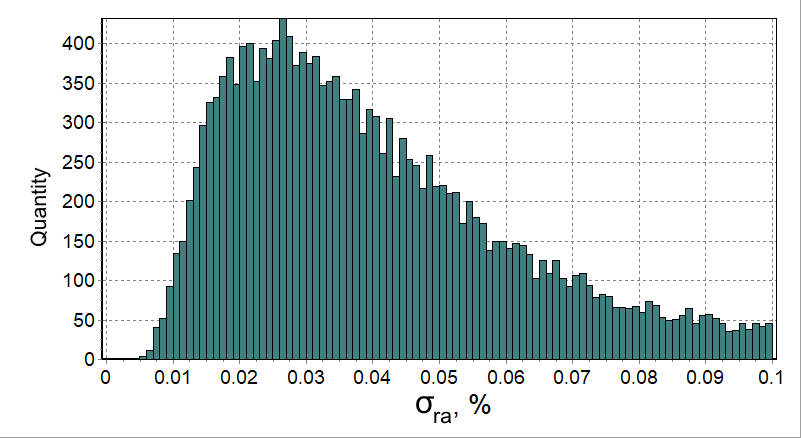 Exclude ≥ 0.06%
The distribution of the nonlinearity index σra
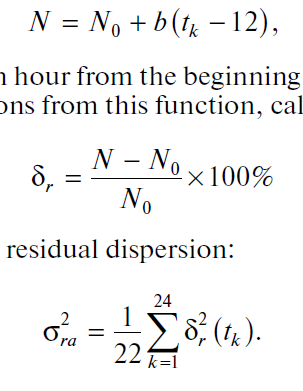 Comparison of the local (NM Moscow) and global (GSM) results: anisotropy AMPLITUDE
9
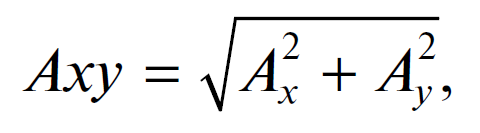 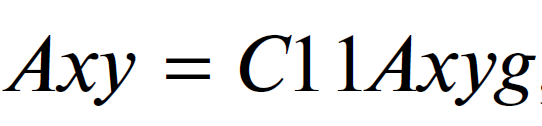 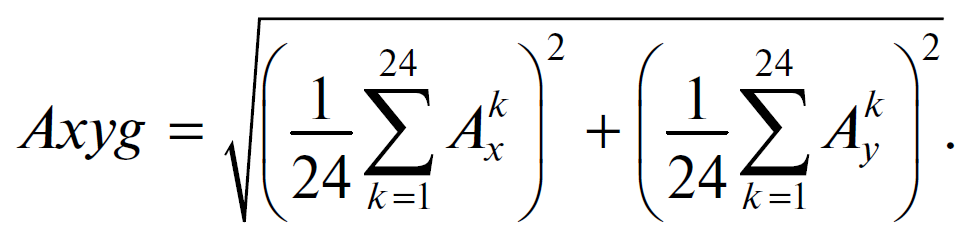 C11 = 0.661 
(Yasue et al., 1982)
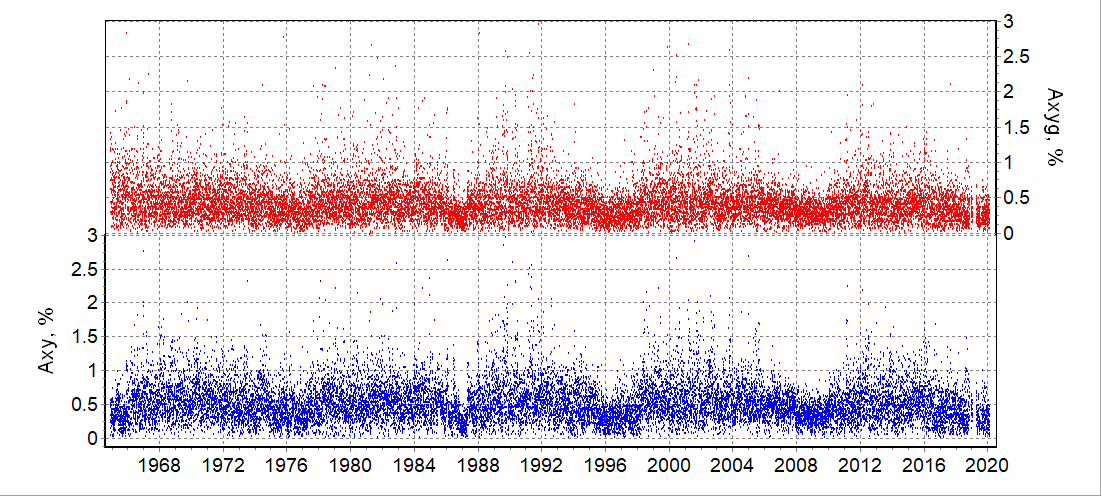 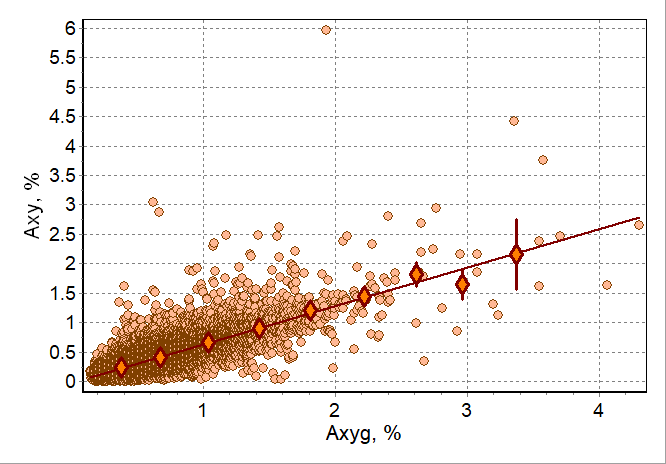 Slope = 0.652 ± 0.004
Comparison of the local (NM Moscow) and global (GSM) results: anisotropy PHASE
10
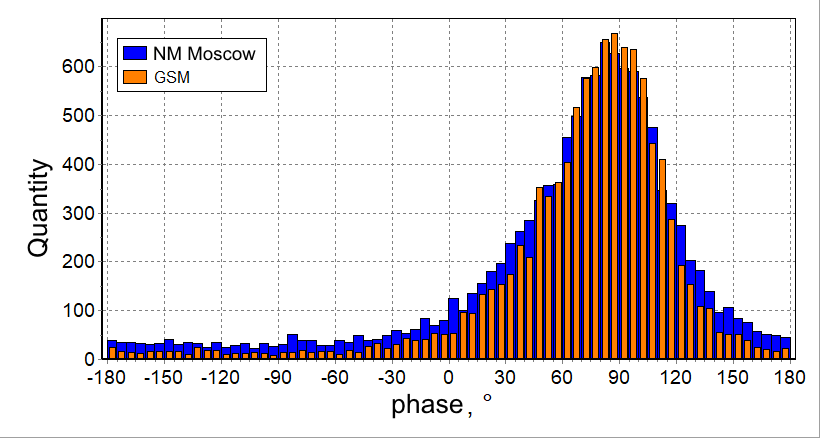 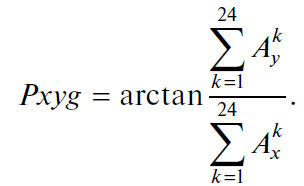 Shift = 48.1° ± 0.3°
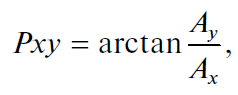 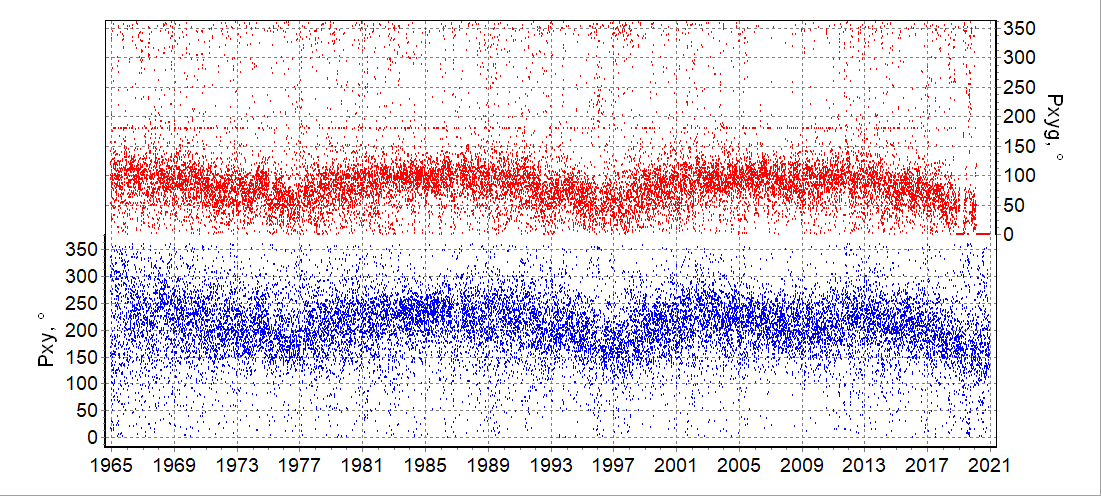 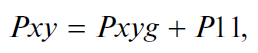 P11 = 51.59° 
(Yasue et al., 1982)
Comparison of the local (NM CLIMAX) and global (GSM) results
11
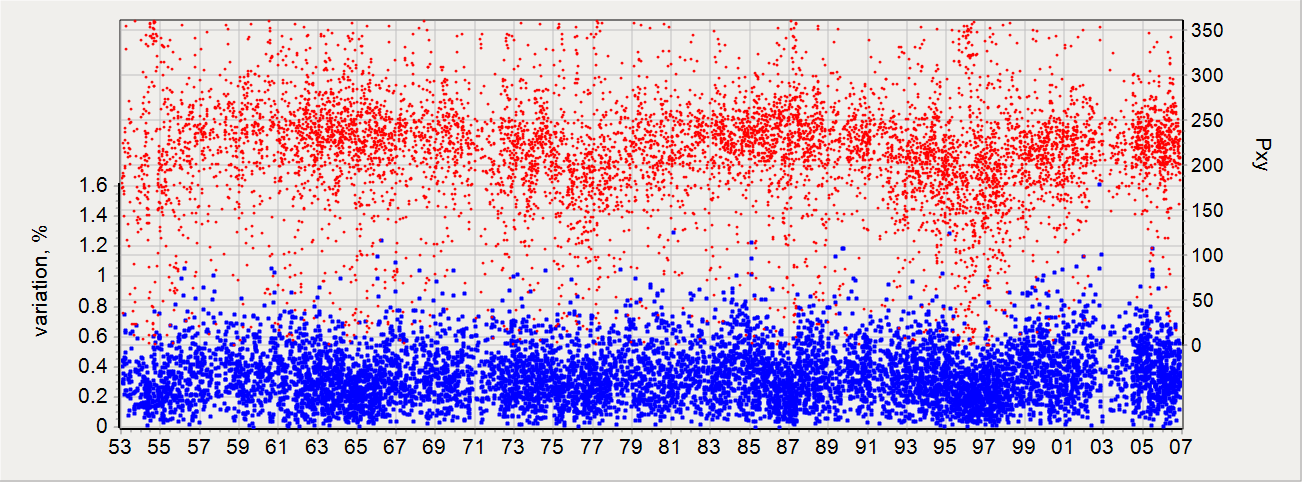 Amplitude (blue) and phase (red) of the 1st harmonic of CR anisotropy for NM Climax for quiet days of 1953-2006
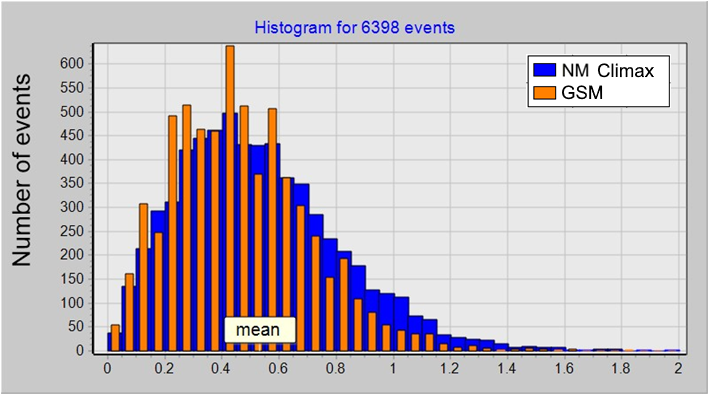 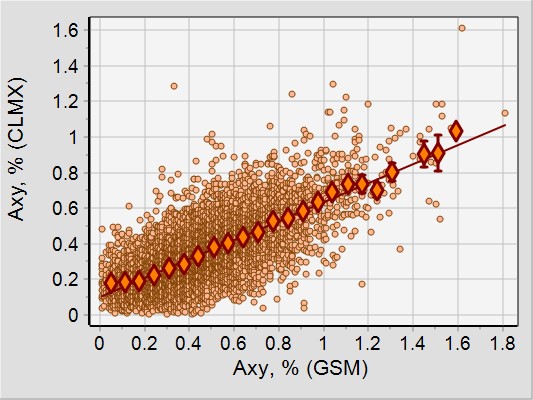 NM Climax Axy data in comparison  to GSM data
THE AVERAGE DAILY CR VARIATION
12
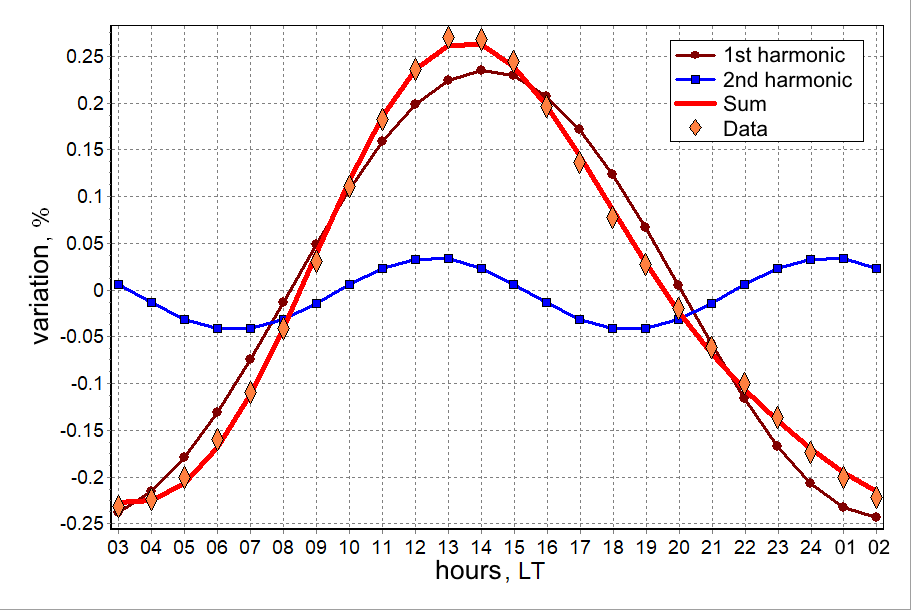 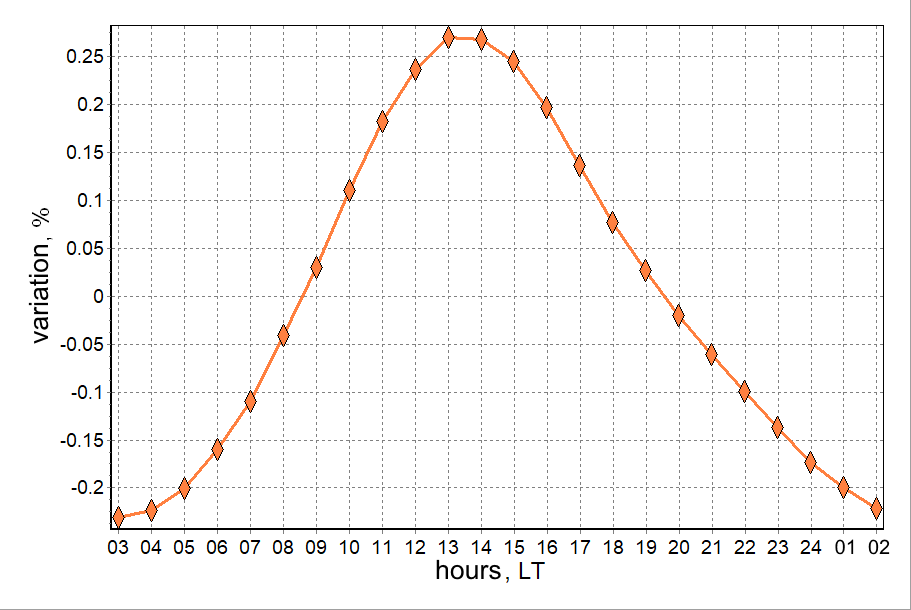 NM Moscow
NM Moscow
cc = 0.9995
THE YEARLY AVERAGEd CR VARIATION
13
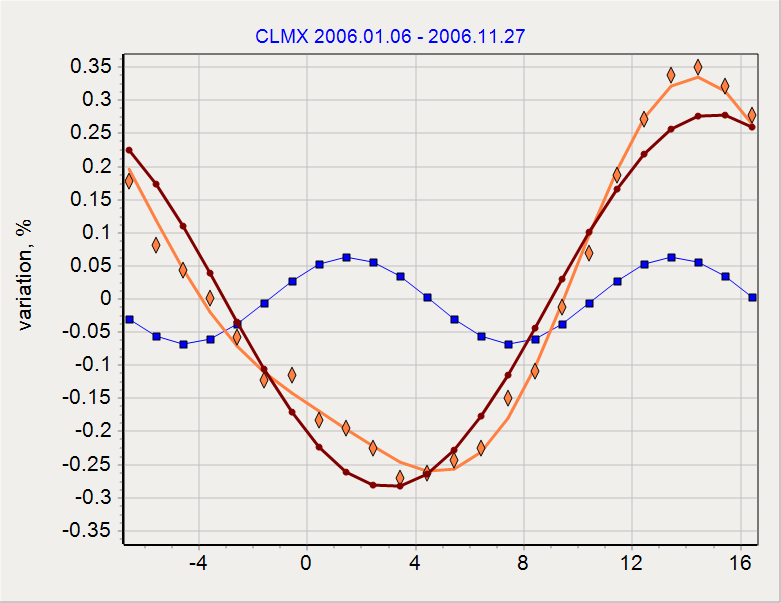 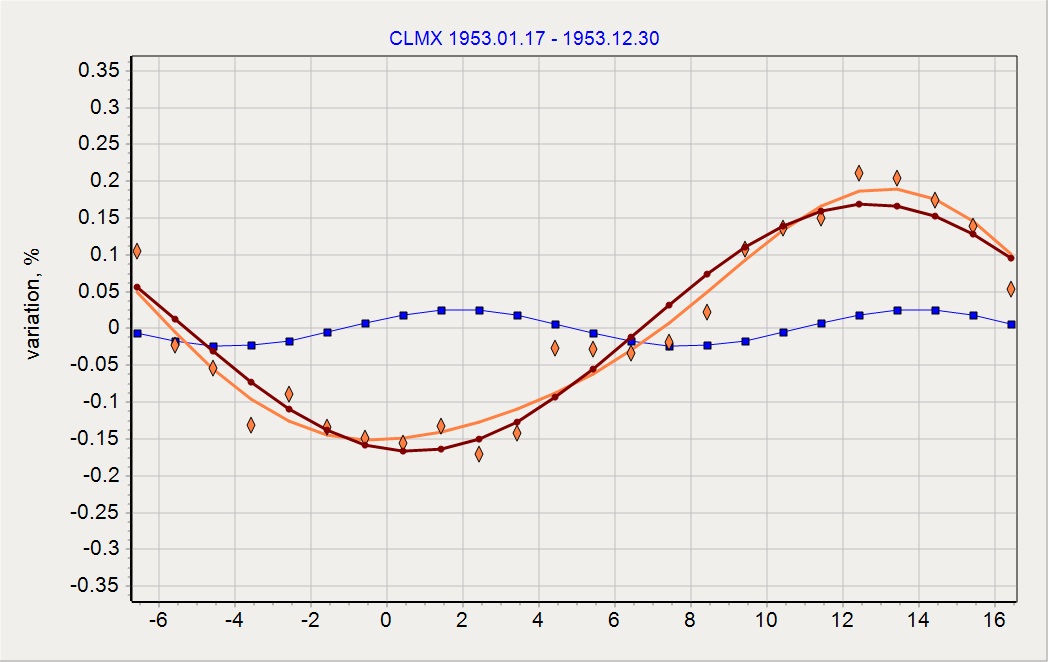 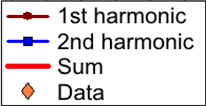 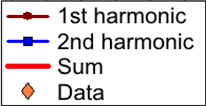 NM Climax, 1953
NM Climax, 2006
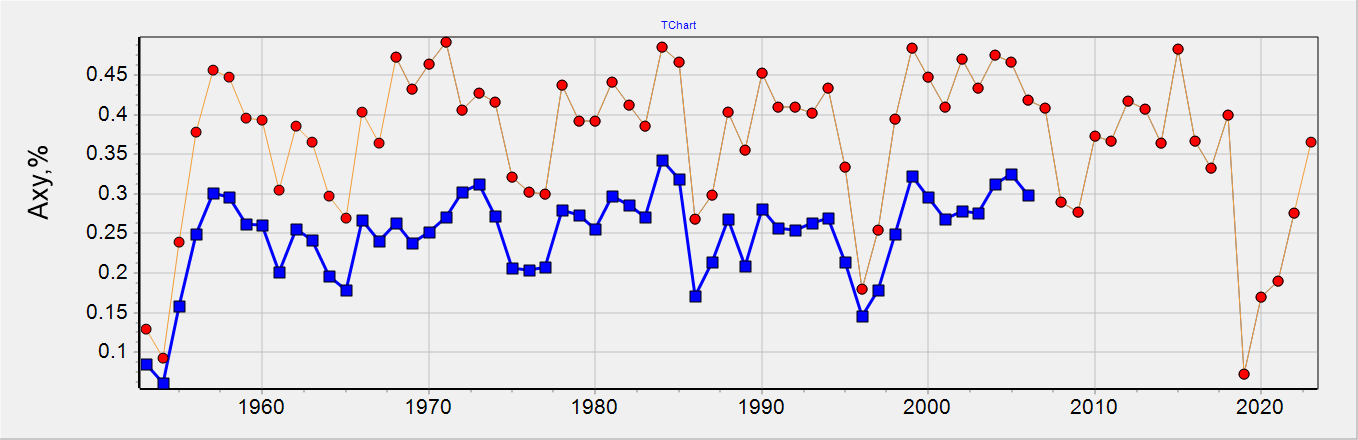 NM Climax yearly averaged Axy data (blue) in comparison to GSM data (red)
THE AVERAGE YEARLY CR VARIATION
14
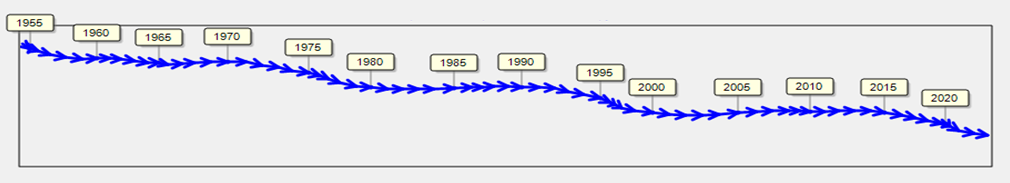 “Coupled vectors” diagram of solar-diurnal CR anisotropy (NM Climax+GSM data)
GSM data
NM Climax data
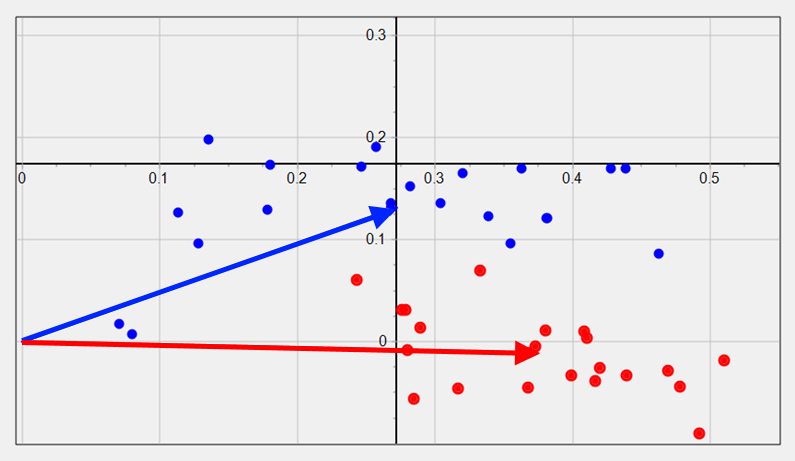 Average annual values ​​of solar-diurnal CR anisotropy in vector form (dots) and averaged values for periods of the same Sun’s magnetic field polarity (arrows, blue=positive polarity)
CONCLUSIONS
15
THANK YOU
nshlyk@izmiran.ru
A. V. Belov, N. S. Shlyk, M. A. Abunina, A. A. Abunin, V. A. Oleneva, V. G. Yanke, and A. A. Melkumyan Selection of the Solar-Diurnal Anisotropy of Cosmic Rays by Local and Global Methods // Geomagnetism and Aeronomy. – V. 63. – N. 3. – P. 268-282. – 2023